根をはる生き方セミナー
【東京オフィス2017年　第275回ふるさと暮らしセミナー】
九州 佐賀
富士町で暮らす
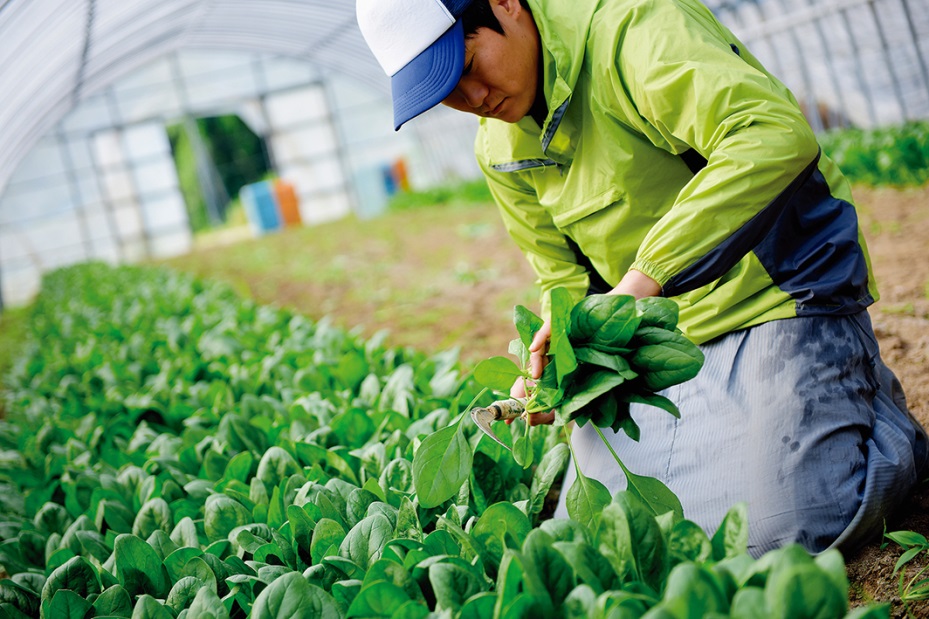 平成29年
10/15（日）
12：30～14：30（受付 12:15）
会場
ふるさと回帰支援センター
東京都千代田区有楽町2-10-1東京交通会館内
２５名程度
（参加費無料　どなたでも参加できます）
定員
佐賀での就農に関する素朴な疑問、何でもお聴きください！
ここが
おすすめ
タイムスケジュール
佐賀県富士町でのリアルな暮らし
  のこと、就農に向けた具体的な
  サポート内容、絶対におさえる
  べきポイントをご紹介！
 
  特産物の試食やお土産もご用意して
  おります！
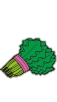 12：30～　オープニング
12：35～　いきなり佐賀県・佐賀市クイズ
12：50～　答え合わせ＆佐賀県・佐賀市の紹介
13：20～　ゲストによる佐賀暮らしの体験談
13：40～　ゲスト等とのフリートーク
14：25～　エンディング
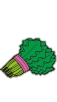 今回のゲスト
かむら　　　かずのり
嘉村　和徳さん
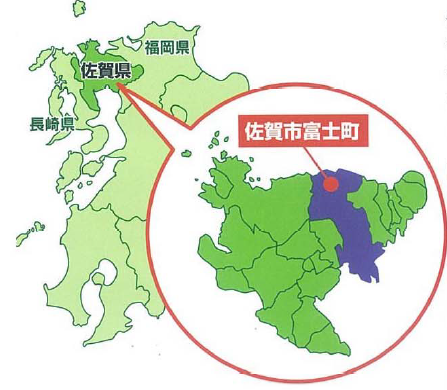 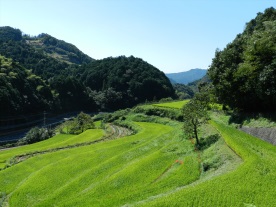 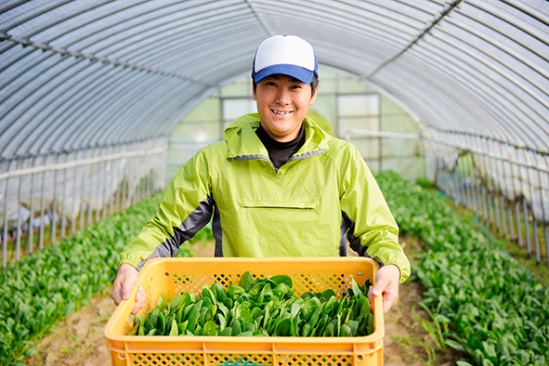 佐賀県出身
ホウレンソウ栽培農家
平成16年に就農
地元の農業高校を卒業後、父親の背中を追って、自身もホウレンソウ栽培農家に。
親身になってくれる先輩農家に学びながら仲間と共に奮闘中。
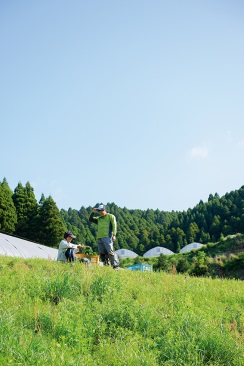 主催：佐賀県
共催：ＮＰＯふるさと回帰支援センター